“La Sal de la Tierra”
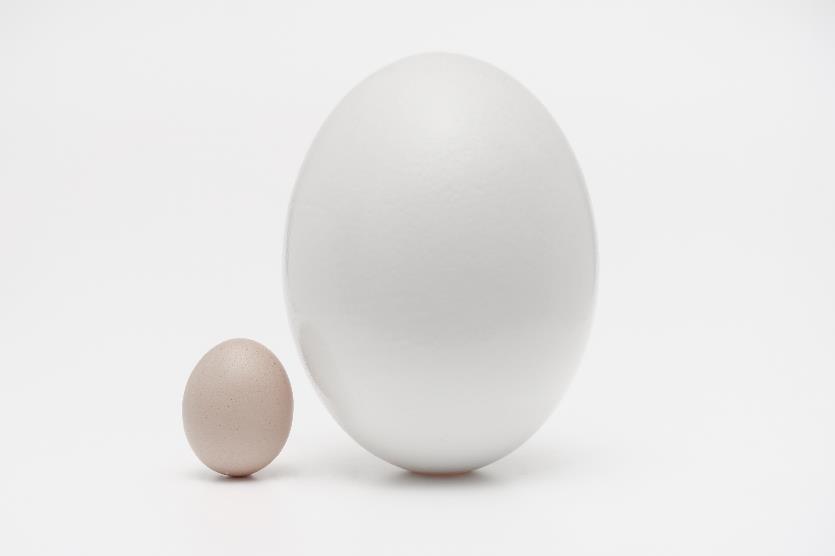 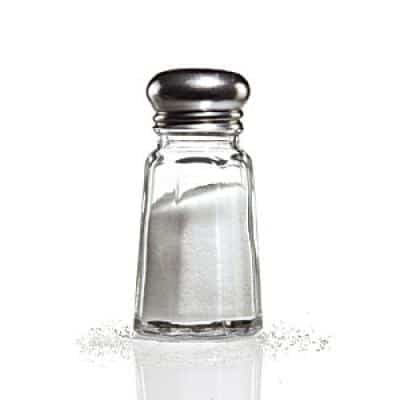 EL RETO
Situación Económica
La legislación
Estado de la sanidad y la salud
La competencia
Las nuevas necesidades del cliente/paciente
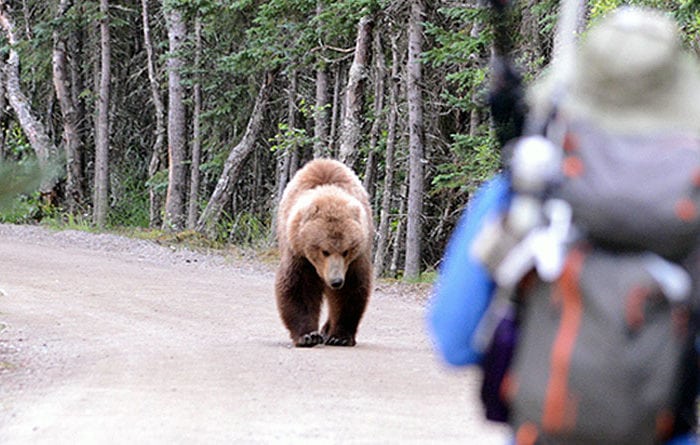 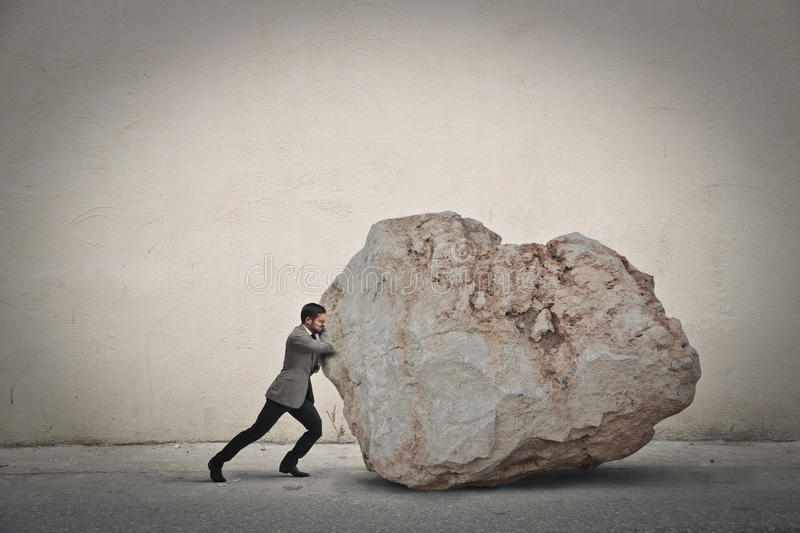 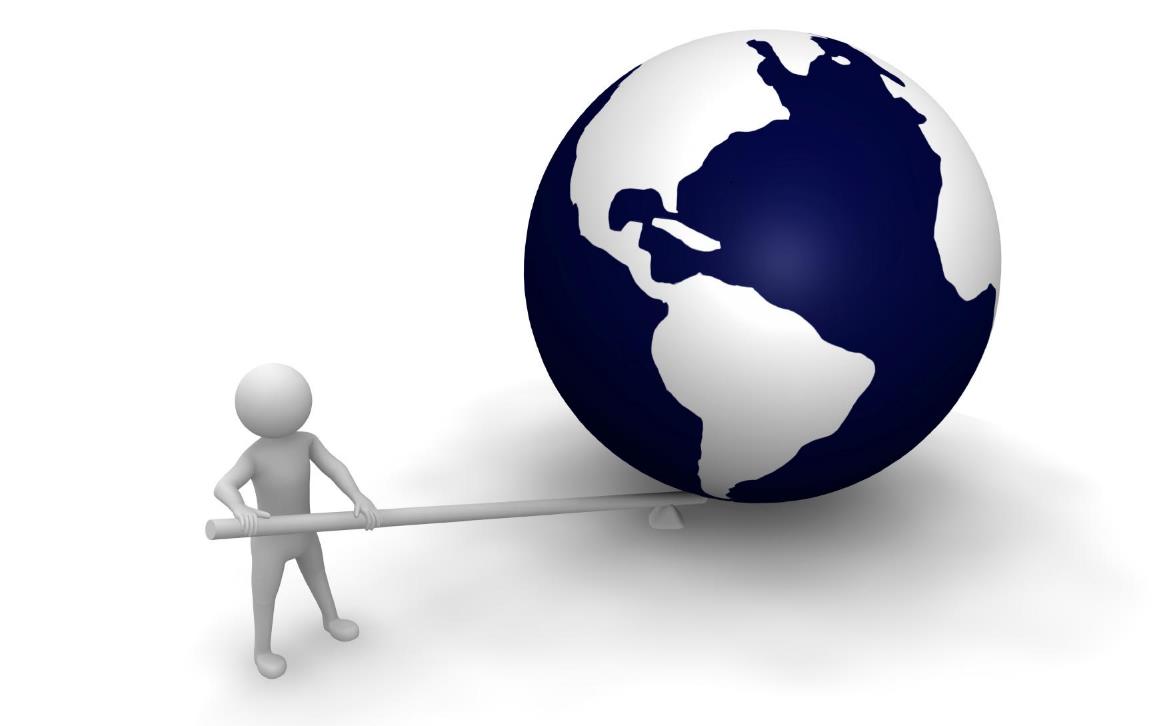 “Dadme una palanca y un punto deapoyo y levantaré el mundo”
Arquímedes
NUESTRA PALANCA
Somos centro de proximidad
Contamos con la confianza de la gente
Sabemos prestar servicio y dar consejo
Los clientes nos van a entrar
Somos profesionales de la salud
EVOLUCIÓN PROACTIVA
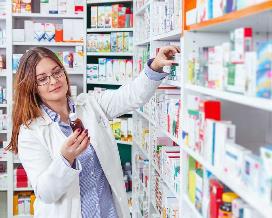 Dispensar
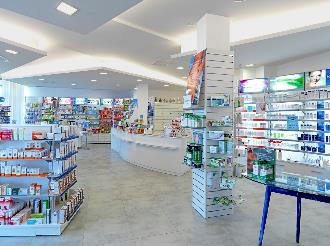 Super
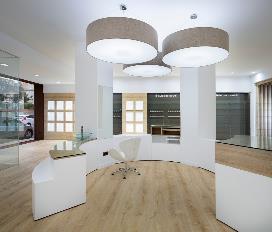 Asesorar
CAMBIO DE PARADIGMA
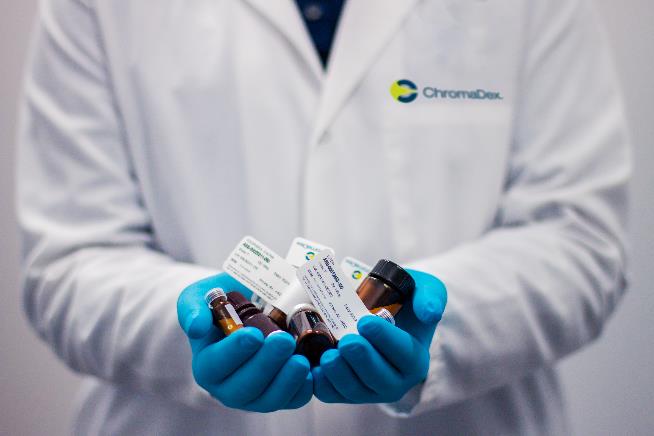 CAMBIO DE PARADIGMA
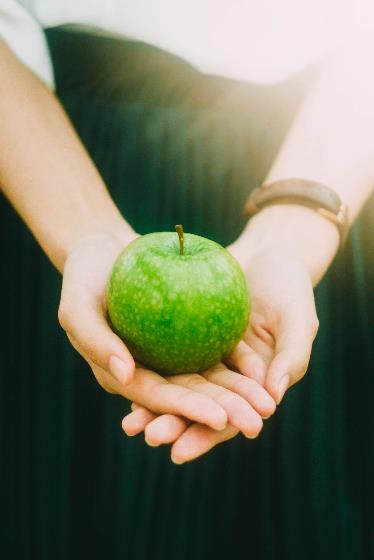